生物化学拓展学习资料
最适合学有余力、喜欢问无数个为什么的同学
英文原版
Lehninger’s Pinciple’s of Biochemistry, 6th, 7th 
Biochemistry, 6th, by Reginald H. Garrett , Charles M. Grisham
Lippincott’s   Illustrated  Reviews  5th （图片多，简洁，有课后习题，适合大多数同学）

中文教材 (更适合综合性大学生物学专业同学）貌似都有电子版
朱圣庚、徐长法主编的《生物化学》第四版
南京大学杨荣武教授主编的 《生物化学原理》第三版
 
微信公众号（适合每一位同学）
杨荣武教授的微信公号：   我爱生化　 
      （B站号：我和iCat的生化故事）
南昌大学生化公众号：    医学生化与分子
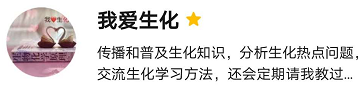 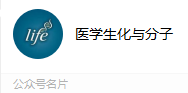 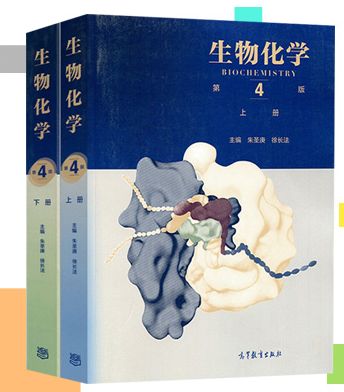 王镜岩主编 生化第三版 已更新为第四版（朱圣庚、徐长法主编，2017）
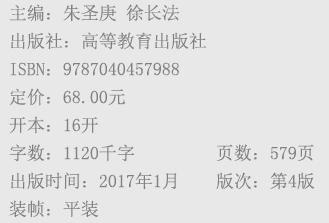 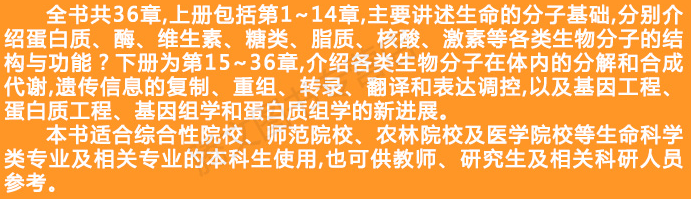 [Speaker Notes: 前身是 经典的沈同老师主编的《生物化学》]
网站：
中国大学慕课　南京大学杨荣武教授的“结构生物化学”和“代谢生物化学”　，　B站也有
其它？　
B站：太多啦．．．比如：


强烈推荐：
【食品营养学】-范志红-中国农业大学-全32讲   https://www.bilibili.com/video/BV1yt411i7by
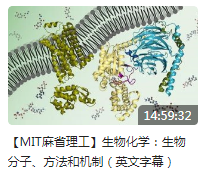 关于习题集
各习题册大同小异。 关键要做题。

可用资料：
人卫九版生化配套习题： 主编周春燕等    网上八折价约40多元    图书馆有
本教室编的《医学生物化学学习指导》（2011年版，近几年未再印，网上貌似有电子版）  图书馆有
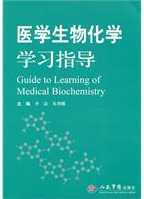 [Speaker Notes: 3.  本校龙老师编的习题册（注：有些知识点未更新，比如ATP生成数量，糖酵解概念 ； 有些题不严谨，答案错误不少见）]
建　议

　精看教材　＋　PPT　＋　课后刷题

　合理安排各门课程学习时间